Today’s TOPIC:
GOOD FOOD
UNIT- 2
LESSON- 1
Open the page number 11 and read the passage silently for 10 minutes
Let’s introduce with some nutritious foods
Let’s introduce with some nutritious foods
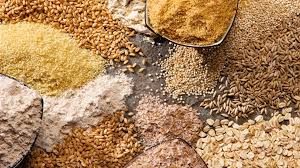 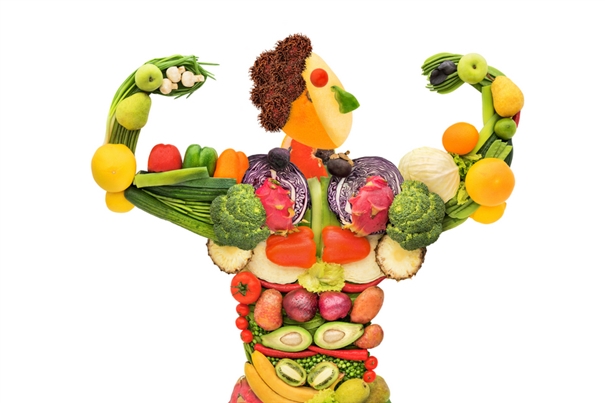 Some Nutritious foods
One kind of nutritious food named grain
Let’s see the picture
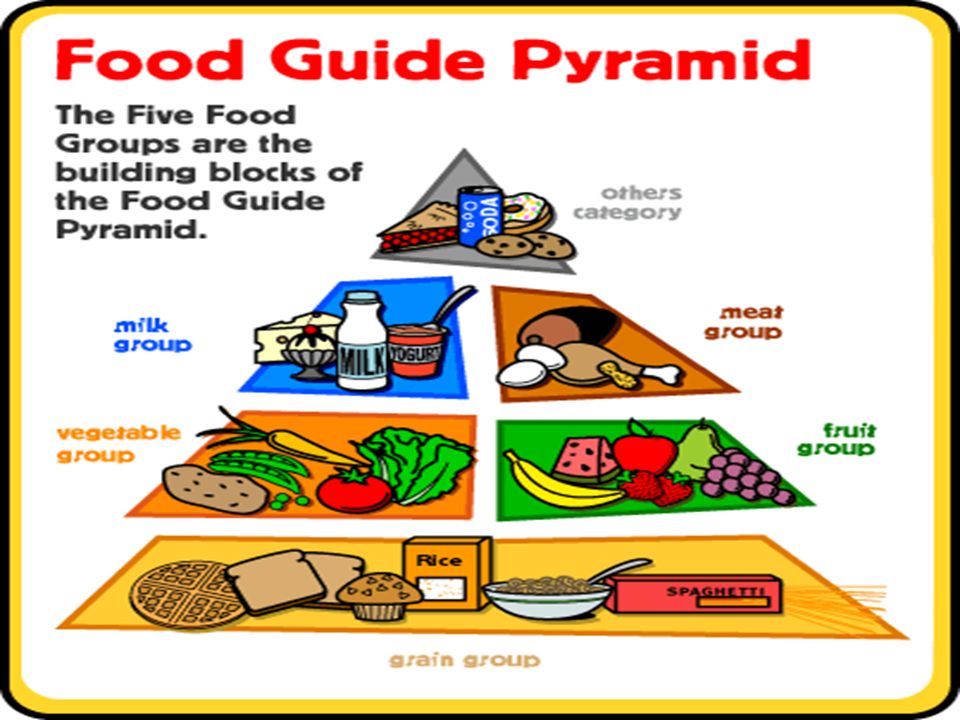 Let’s see the picture
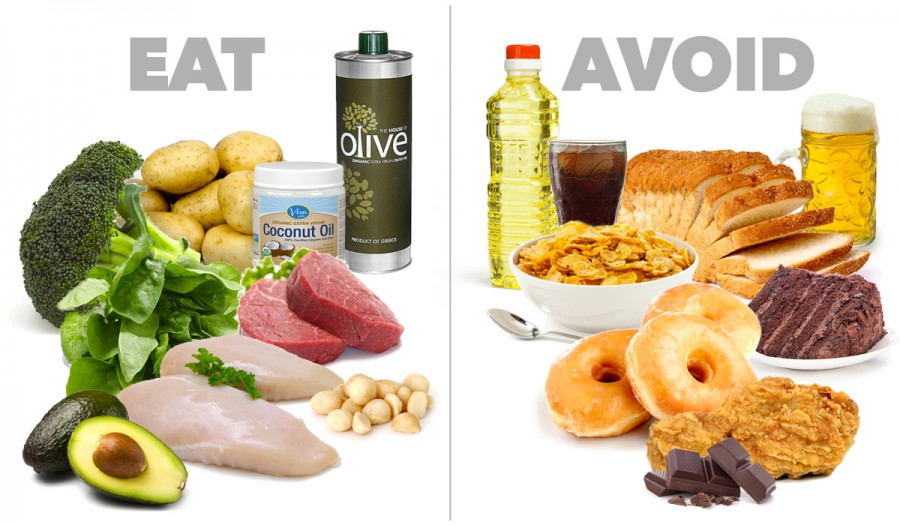 Let’s see the picture and finally decide which food we should eat.
We should eat good food  to maintain good health.